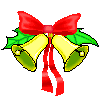 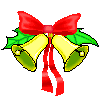 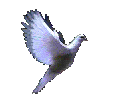 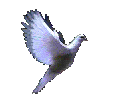 Toán
LUYỆN TẬP
(Trang 137)
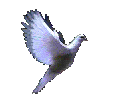 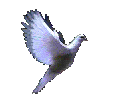 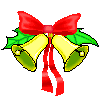 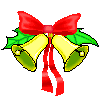 Ôn bài cũ.
2 giờ 12 phút
8 giờ 48 phút : 4 =
37 phút 12 giây :3 =
12 phút 24 giây
Toán:
Luyện tập (Trang. 137)
1: Tính:
a) 3 giờ 14 phút  x 3           b) 36 phút 12 giây : 3
c) 7 phút 26 giây x 2           d) 14 giờ 28 phút : 7
36 phút 12 giây
3
1: Tính:a) 3 giờ 14 phút  x 3                                b) 36 phút 12 giây : 3
3 giờ 14 phút
           3
9 giờ 42 phút
x
06
12 phút 4 giây
0          12 giây
0
Vậy: 36 phút 12 giây : 3 = 12 phút 4 giây
Vậy: 3 giờ 14 phút x 3 = 9 giờ 42 phút
c) 7 phút 26 giây × 2           d) 14 giờ 28 phút : 7
7
7 phút 26 giây
14 giờ 28 phút
x
2
28 phút
2 giờ
4 phút
0
14 phút 52 giây
0
Khi chia số đo thời gian ta cần chú ý :
*Khi chia số đo thời gian cho một số , ta thực hiện phép chia với từng số đo theo từng loại đơn vị thời gian cho số chia.

* Nếu phần dư khác không thì ta chuyển đổi sang đơn vị hàng nhỏ hơn liền kề rồi chia tiếp.
2. Tính:
a) (3giờ 40 phút + 2 giờ 25 phút) x 3
b) 3 giờ 40 phút + 2 giờ 25 phút x 3 
c) ( 5 phút 35 giây + 6 phút 21 giây) : 4
d) 12 phút 3 giây x 2 + 4 phút 12 giây :4
2. Tính:
a)
(3giờ 40 phút + 2 giờ 25 phút) x 3
x    3
=       6 giờ 5 phút
=             18 giờ 15 phút
3 giờ 40 phút + 2 giờ 25 phút x 3
b)
=
3 giờ 40 phút +
7 giờ 15 phút
=
10 giờ 55 phút
c) (5 phút 35 giây + 6 phút 21 giây) : 4
=            11 phút 56 giây
:4
=               2 phút 59 giây
d) 12 phút 3 giây x 2 + 4 phút 12 giây : 4
+
=  24 phút 6 giây
1 phút 3 giây
=                 25 phút 9 giây
Chú ý:
 Trong phép tính ta thực hiện nhân chia trước, cộng trừ sau.
Nếu có ngoặc thì ta thực hiện phép tính trong ngoặc trước.
3. Trung bình một người thợ làm xong một sản phẩm hết         1 giờ 8 phút. Lần thứ nhất người đó làm được 7 sản phẩm. Lần thứ hai người đó làm được 8 sản phẩm. Hỏi cả hai lần người đó phải làm trong bao nhiêu thời gian?
Tóm tắt:
             1 sản phẩm:  1 giờ 8 phút
             Lần thứ nhất:  7 sản phẩm.
             Lần thứ hai:   8 sản phẩm
             Hỏi cả hai lần: ……… thời gian?
3.
Tóm tắt:
             1 sản phẩm:  1 giờ 8 phút
             Lần thứ nhất:  7 sản phẩm.
             Lần thứ hai:   8 sản phẩm
             Hỏi cả hai lần: ……… thời gian?
Cách 1
Cách 2
Bài giải
Thời gian làm 7 sản phẩm là:
1 giờ 8 phút x 7 = 7 giờ 56 phút
Thời gian làm 8 sản phẩm là:
1 giờ 8 phút x 8 = 9 giờ 4 phút
Thời gian làm cả hai lần là:
7 giờ 56 phút + 9 giờ 4 phút = 17 (giờ)
              Đáp số : 17 giờ
Bài giải
   Số sản phẩm làm được trong cả hai   lần là:
7 + 8 = 15 (sản phẩm)
  Thời gian làm 15 sản phẩm là:
1 giờ 8 phút x 15 = 17 (giờ)
   Đáp số : 17 giờ
4: >    <    = ?
4,5 giờ      .....        4 giờ 5 phút
   8 giờ 16 phút - 1 giờ 25 phút  .....     2 giờ 17 phút x 3
26 giờ 25 phút : 5 .......     2 giờ 40 phút + 2 giờ 45 phút.
?
4.  >    <    =
>
4,5 giờ     >   4 giờ 5 phút
 270 phút          245 phút
4,5 giờ           4 giờ 5 phút
   4 giờ 30 phút
=
8 giờ 16 phút – 1 giờ 25 phút         2 giờ 17 phút x  3
6 giờ 51 phút                              6 giờ 51 phút
<
26 giờ 25 phút  :  5            2 giờ 40 phút  + 2 giờ 45 phút
5 giờ 17 phút                             5 giờ 25 phút
Bài tập điền dấu  >   <   =  cần :

- Tính  ( hoặc đổi ) 2 vế về cùng một đơn vị đo.
 So sánh hai vế 
- Điền dấu .
Trò chơi “ Rung chuông vàng”
Kết quả đúng nhất của các phép tính sau là:

                Câu 1:  5 giờ 24 phút × 3 =…..
A. 16 giờ 12 phút
B. 15 giờ 72 phút
  C. 15 giờ 62 phút .
.
A. 16 giờ 12 phút
Hết giờ!
1
2
3
4
5
6
7
8
9
10
11
12
13
14
15
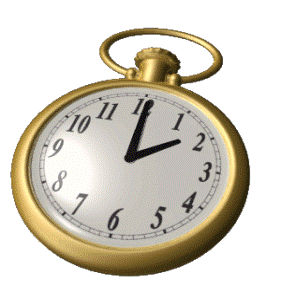 Trò chơi “ Rung chuông vàng”
.
Câu 2: 18 phút 24 giây : 3 = …..
  A. 7 phút 8 giây .
B. 6 phút 8 giây
C. 6 phút 7 giây
B. 6 phút 8 giây
Hết giờ!
1
2
3
4
5
6
7
8
9
10
11
12
13
14
15
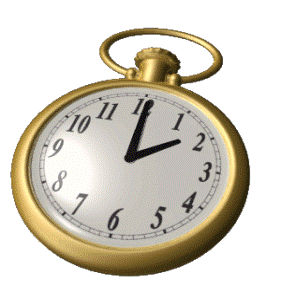